Как безопасно пользоваться электронной почтой
Памятка для школьников
Памятка
безопасного использования 
электронной почты
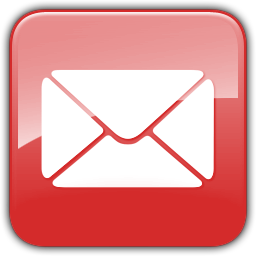 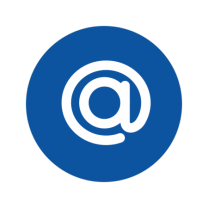 Выбери
правильный почтовый 
адрес
В интернете много 
бесплатных сервисов 
для почты. Но лучше её 
заводить на популярном 
сервисе, которым уже 
пользуются твои 
знакомые.
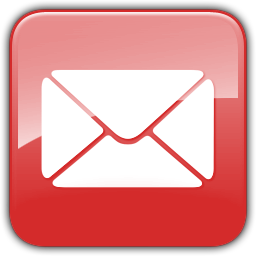 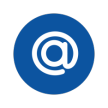 Не пиши
о себе в адресе 
почты
Не указывай в почтовом
адресе личную 
информацию. Например, 
не пиши «Андрей 2005@»,
лучше выбрать «фанат@»
или «рок@».
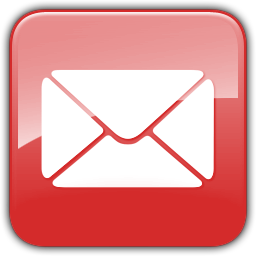 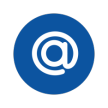 Используй
двухэтапную
авторизацию
Для двухэтапной
авторизации помимо
пароля нужно 
вводить код, который
присылают по СМС.
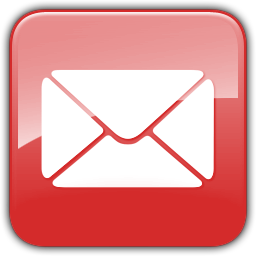 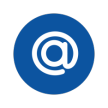 Выбери
сложный пароль
Для каждого почтового 
ящика должен
быть свой сложный,
устойчивый к взлому 
пароль.
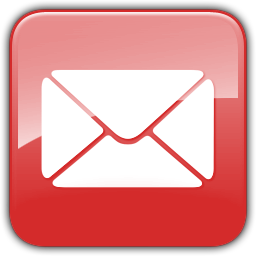 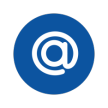 Используй
проверочный вопрос
Придумай сам свой 
личный вопрос для
идентификации, если
сервис даёт такую
возможность.
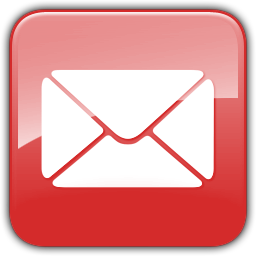 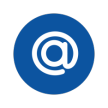 Заведи
несколько почтовых
ящиков
Первый для частной
переписки с адресатами,
которым ты доверяешь.
Этот электронный адрес
не нужно использовать
при регистрации 
на форумах и сайтах.
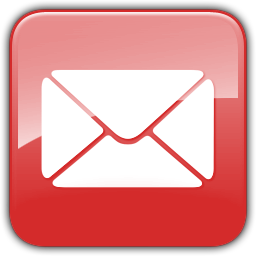 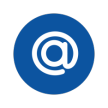 Не открывай
вложения писем
Не открывай файлы
и другие вложения
в письмах, даже если они 
пришли от друзей.
Уточни у них, отправляли 
ли они тебе эти файлы.
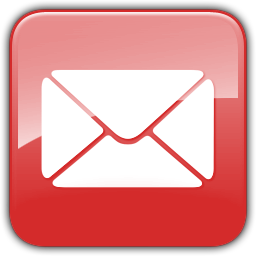 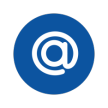 Выходи
из почты
Не забывай нажимать
«Выйти» после окончания
работы на почтовом 
сервисе, перед тем как
закрыть вкладку с сайтом.
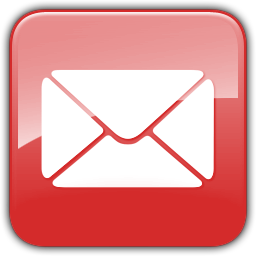 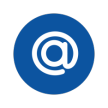